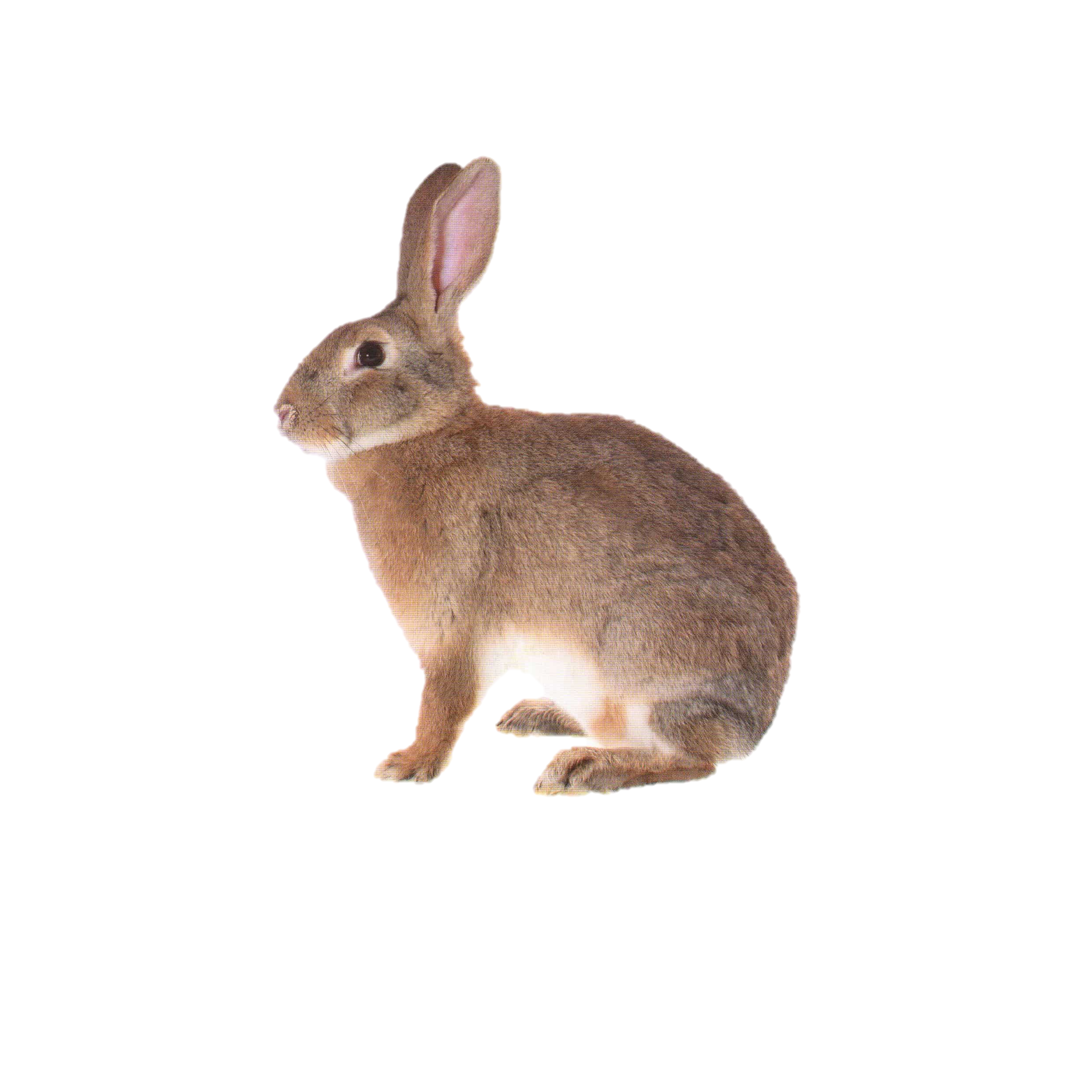 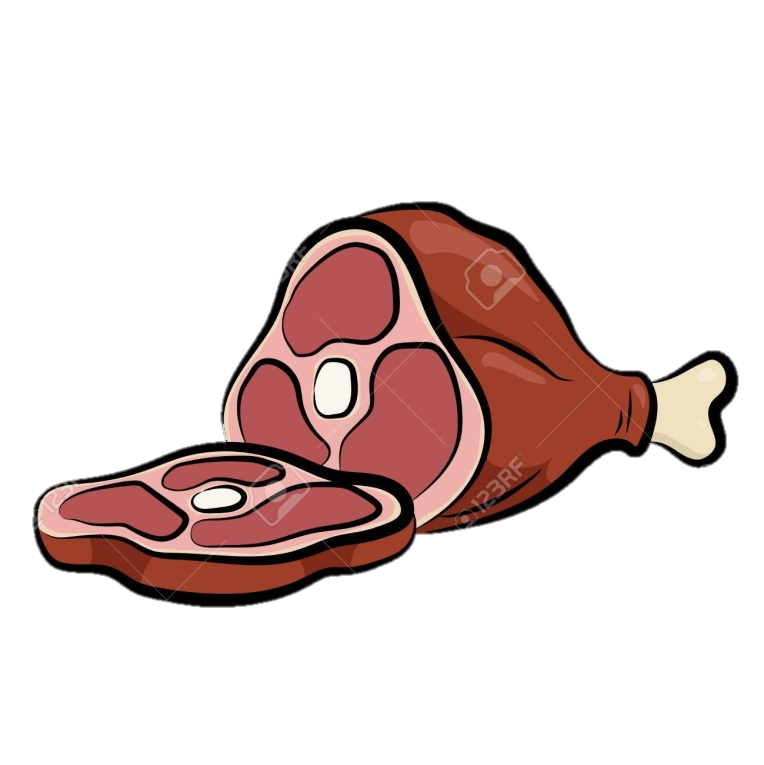 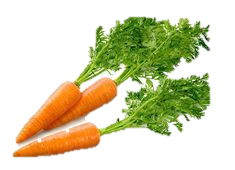 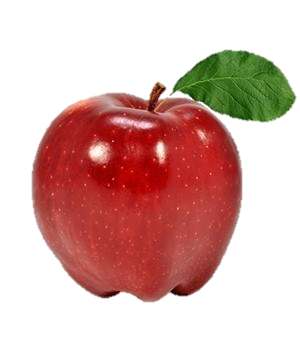 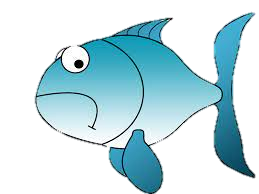 далі
назад
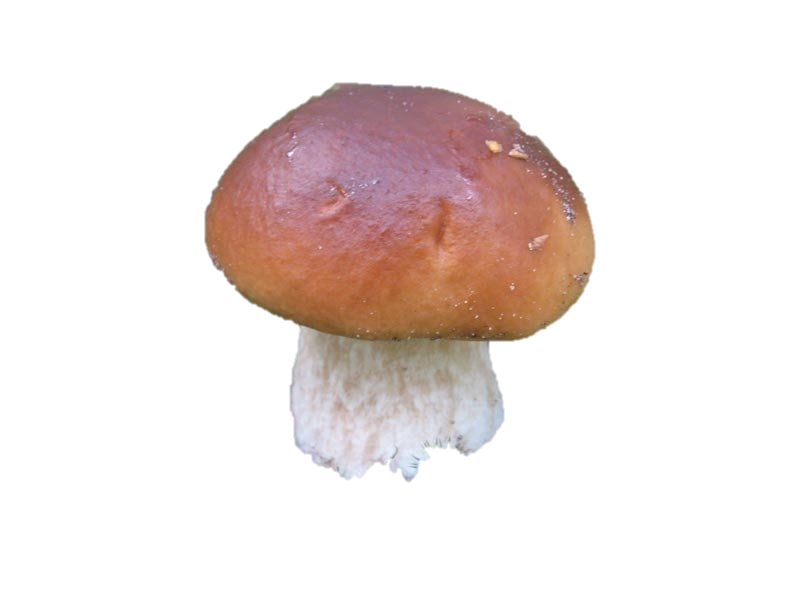 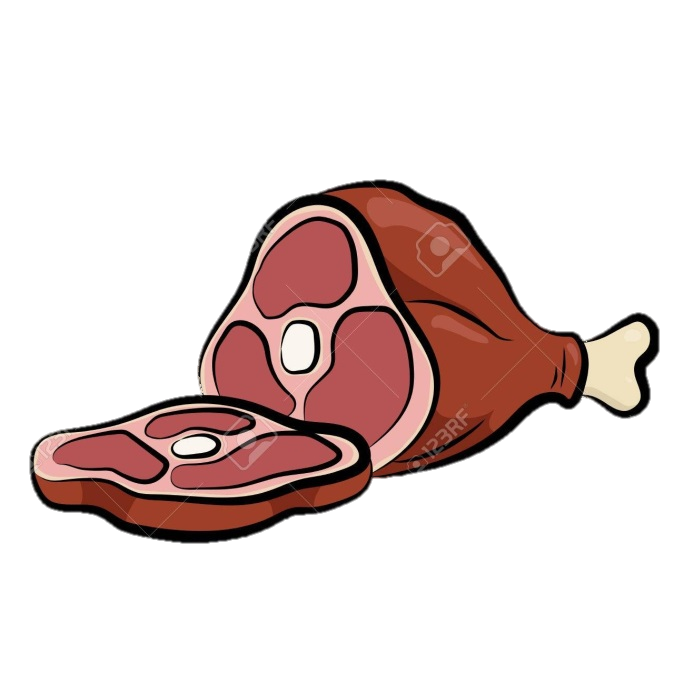 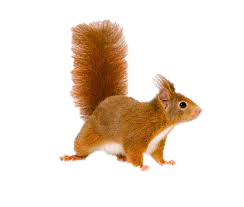 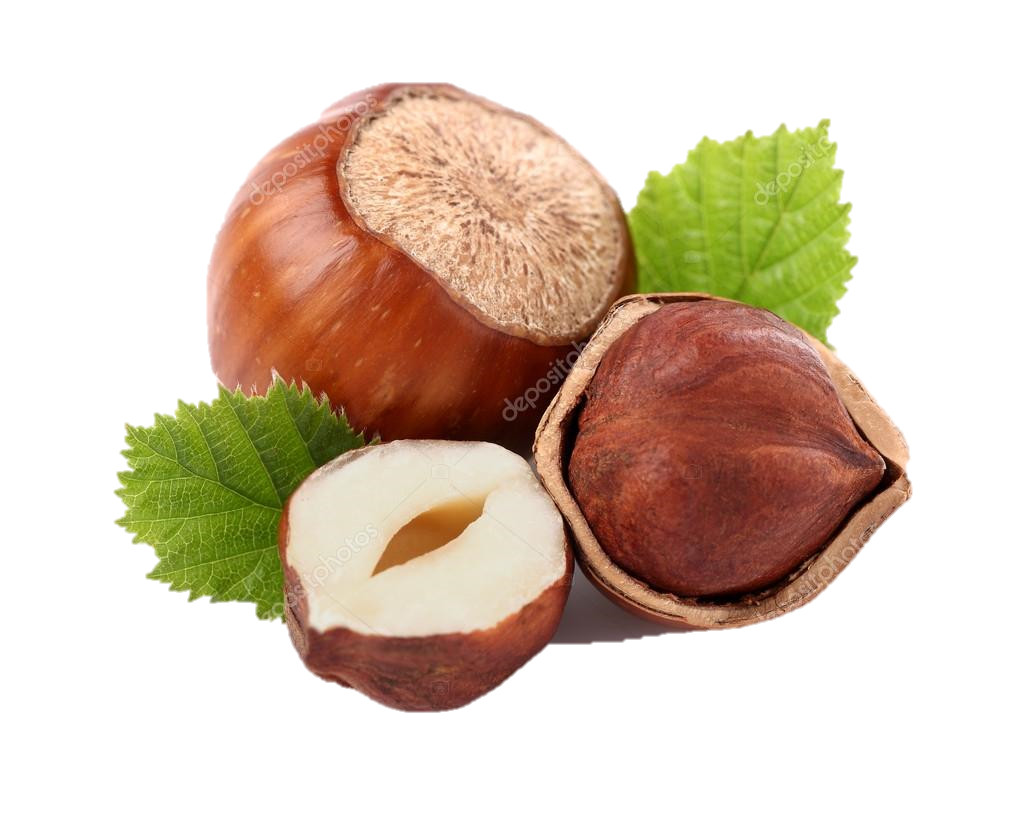 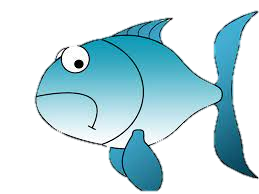 далі
назад
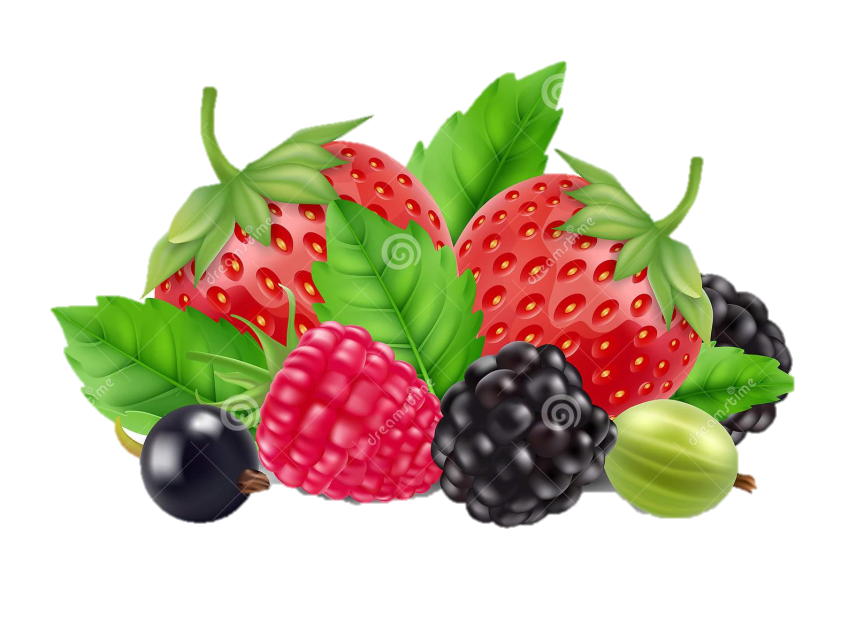 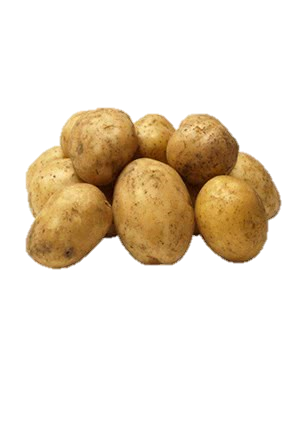 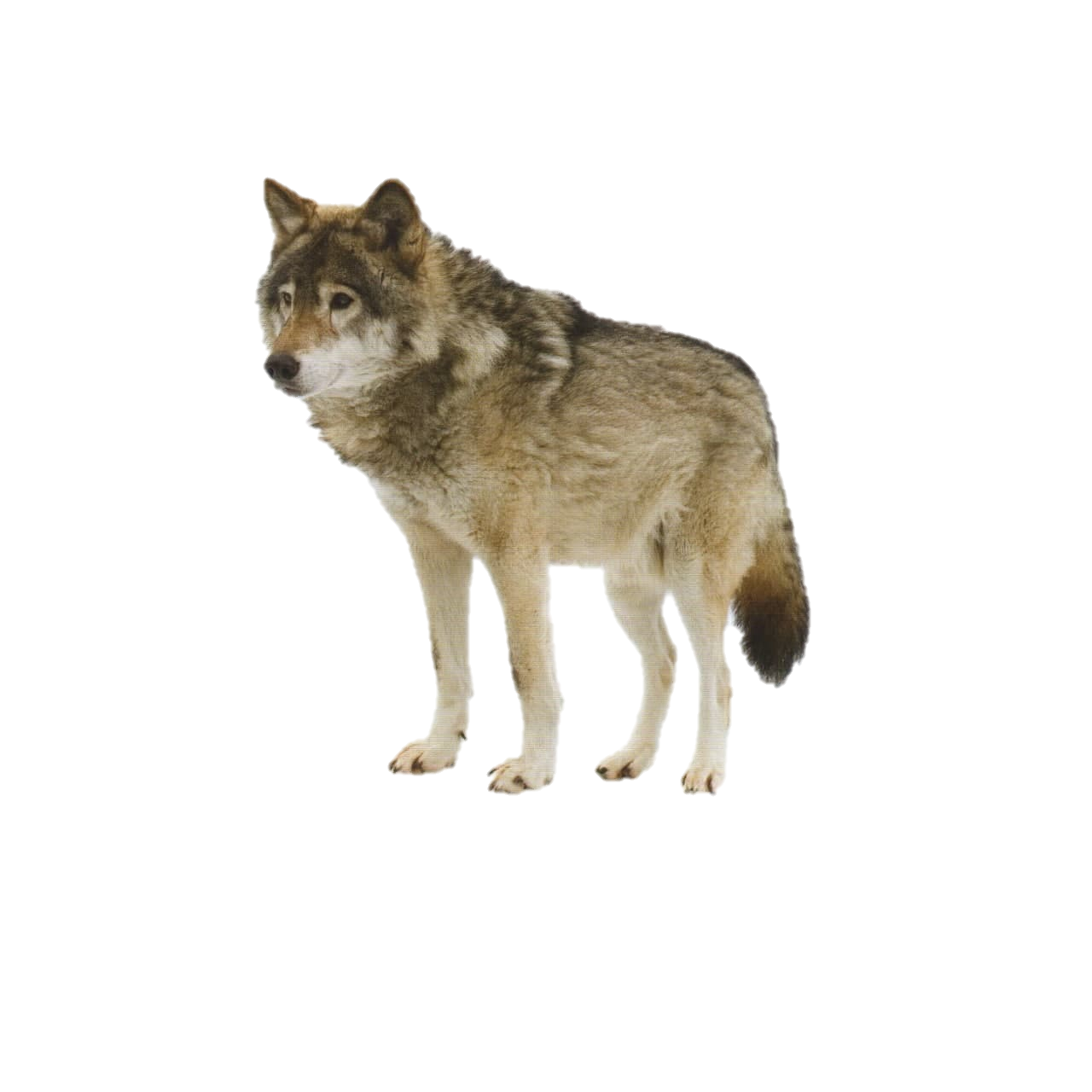 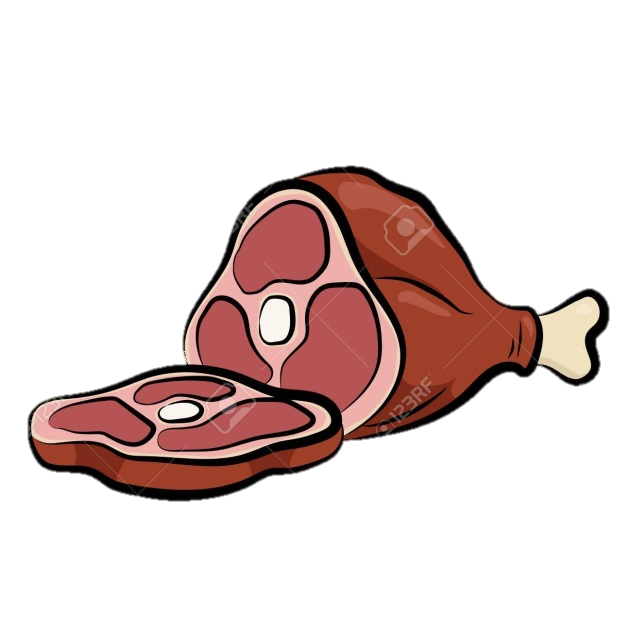 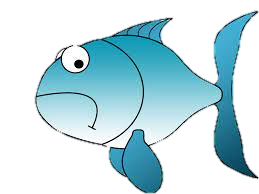 далі
назад
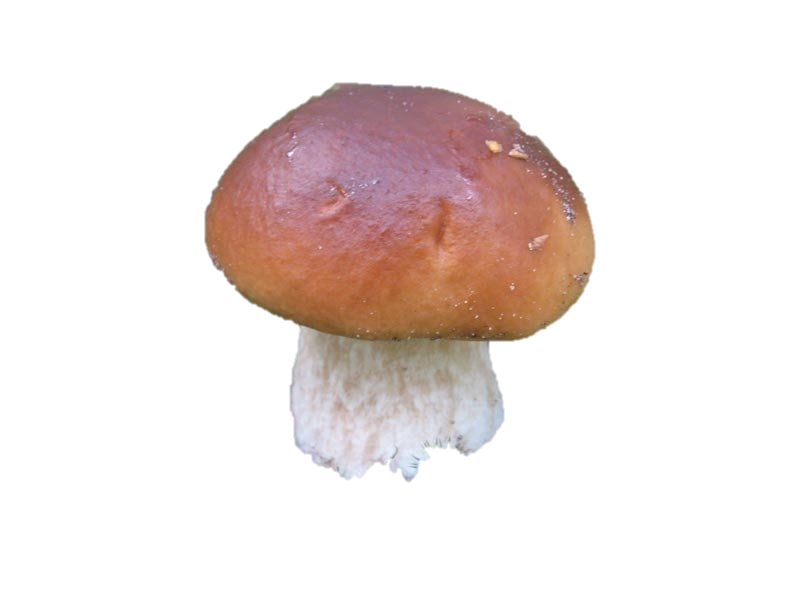 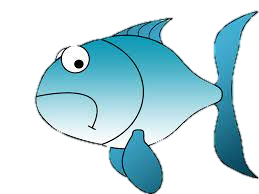 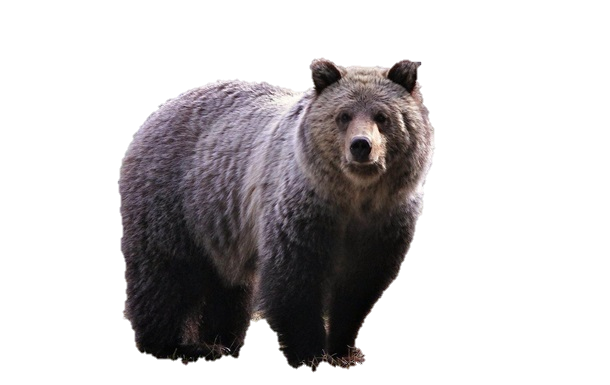 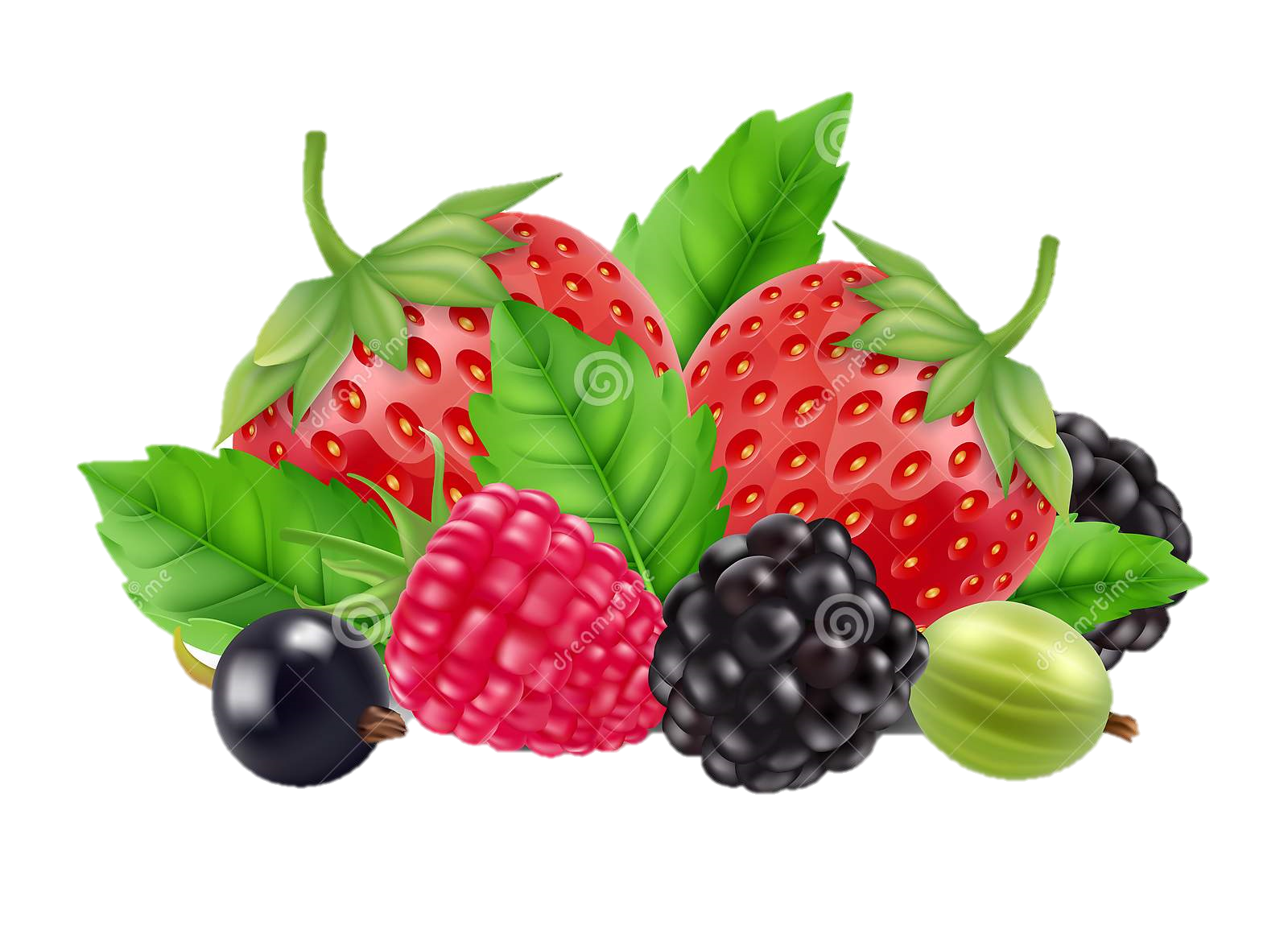 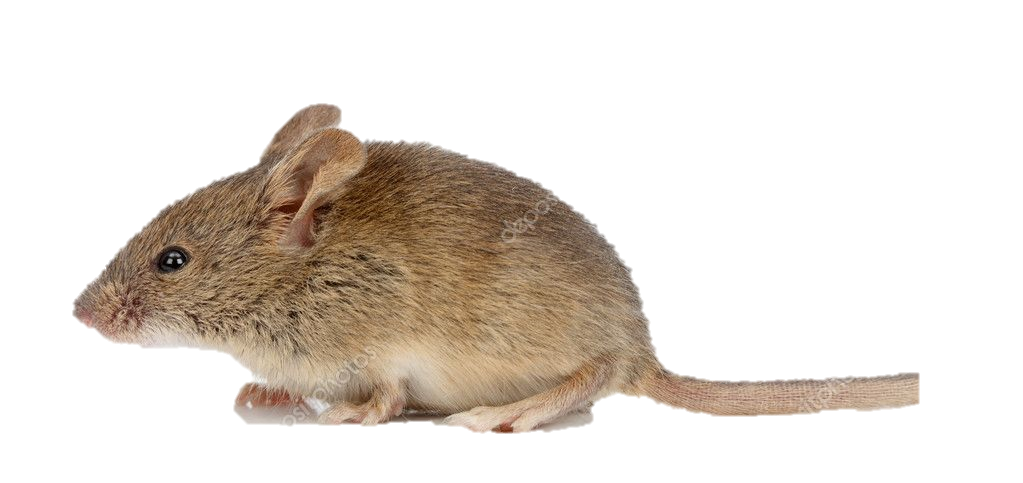 далі
назад
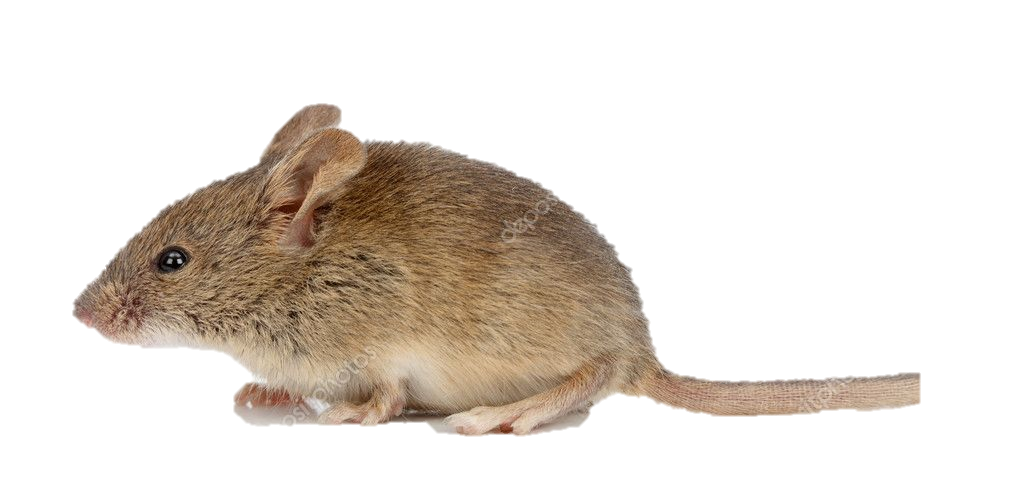 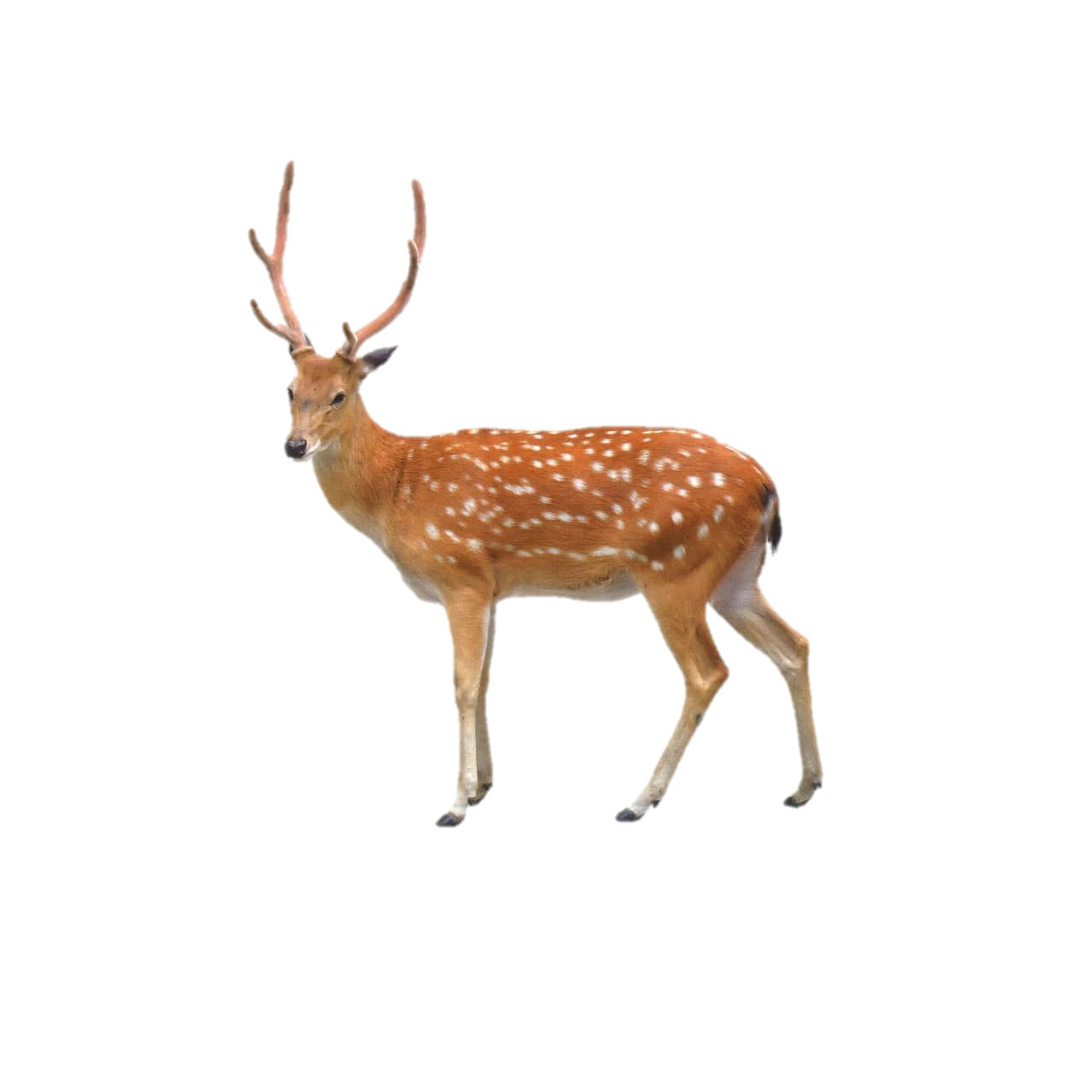 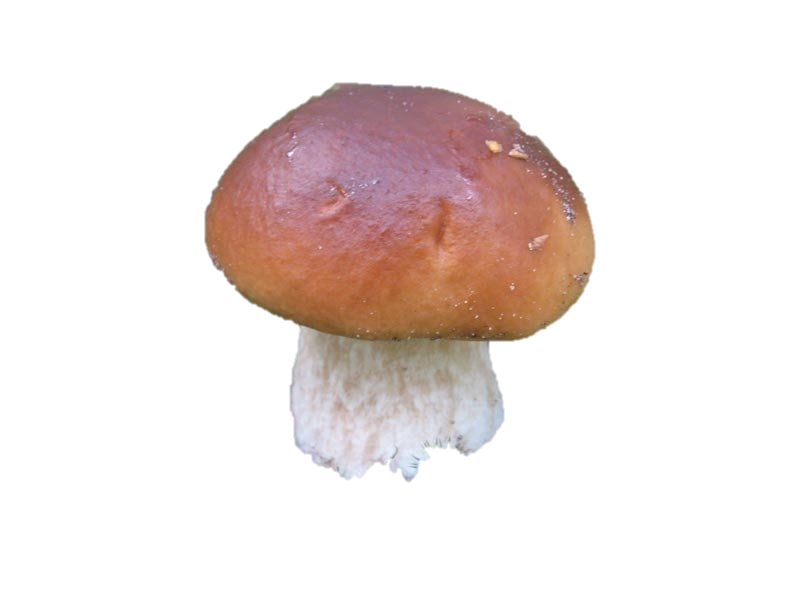 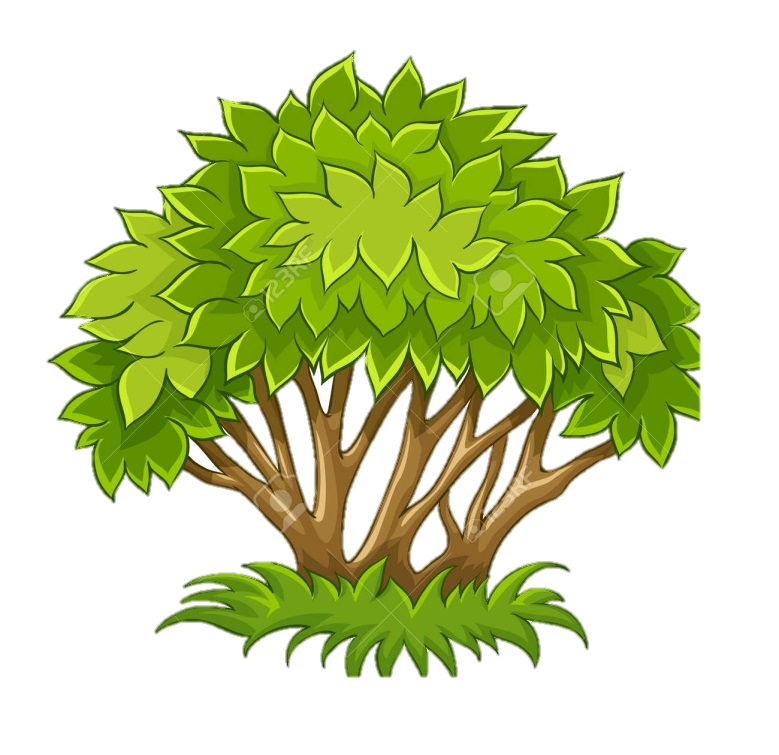 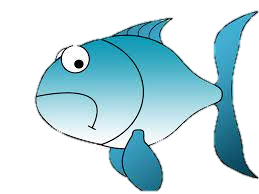